Interests & Opportunities Index 101
Agenda
Overview of Interests & Opportunities Index 
Reviewing the Menu 
Annual Process
2023-2024 Timeline
Overview of Interests & Opportunities Index
Purpose of Interests and Opportunities
Louisiana’s ESSA plan proposed an Interest and Opportunities indicator to  “measure whether schools are providing students with access to a well-rounded education, exposing them to diverse areas of learning in which they can develop their skills and talents, including visual and performing arts, foreign language, technology, co-curricular activities, advanced coursework, health/PE, career pathways, etc.”

In the 2023-2024 school year, this will continued to be measured through a “menu-based” approach where schools will select indicators across four domains.
Background on Interests & Opportunities
Over the last several years, the LDOE has worked with local stakeholders and national experts to develop this new measure. Louisiana stakeholders have articulated the need for a measure that:
is simple and easy to implement while also valid and reliable like all of Louisiana’s accountability measures; 
is fair for all schools and school systems regardless of size and access to resources;
provides a menu of means by which schools can demonstrate success; and
represents Louisiana’s values and high expectations for all students.
Previous Policy
Prior to 2022-2023, the Interests and Opportunities policy in Bulletin 111 required:
All schools, K-12, submit a survey to share how they were implementing Interests and Opportunities measures in their school. Schools earned credit for submitting their survey annually.
K-8 schools received 75 points out of 150 for submitting their survey
9-12 schools received 150 points out of 150 for submitting their survey
K-8 schools had a measure of their course enrollment in Physical Education, Visual Arts, Performing Arts, and World Languages. Schools received up to 75 points.
Current Policy
In 2022-2023 the Department began evaluating schools based on the indicators that they select as a part of the menu-based approach. 
Annually, all schools K-12, must select four indicators that will be evaluated to determine an overall Interests and Opportunities Index score. This includes all K-12 sites (even K-2 stand alone sites), alternative schools, and nonpublic schools participating in the scholarship program.
These results are then used to produce School Performance Scores (or the Scholarship Cohort Index for nonpublic schools).
Calculating the Interests and Opportunities Index
Annually all schools must:
Select four indicators annually that meet any specified criteria
Submit their selections through the annual Jotform
Receive superintendent (or their designee) validation for selections via the annual Jotform
Submit their annual data as a part of the existing collection process and verify that the data submitted is correct
Submit any necessary documentation as a part of the data collection process in Louisiana Data Review (LDR), if applicable
Reviewing the Menu
The Menu-based Approach
Continuing in the 2023-2024 school year, the LDOE will use a “menu-based” approach for the Interests & Opportunities Index. 

The LDOE annually publishes a list of indicators associated with each domain.
Domains serve as broad groupings of offerings related to students’ interests (in BESE policy).
Indicators are the specific measures that can capture the extent to which a school is advancing students’ interests and opportunities.
Domains
The Domains include: 
The Arts
Extracurricular Activities
STEM (Science, Technology, Engineering, and Math)
World Languages

Schools will be required to select indicators from at least two different domains. 
Schools are not allowed to select ALL of their indicators from only one domain. 
Schools are not required to select all four domains.
Indicators
Indicators are the ways in which a school will demonstrate that they are providing opportunities that align to the selected domain. 
Within each domain, there are a variety of indicators that a school may select as the basis for their index score.  For example an indicator in the STEM domain is “School has students enrolled in coursework specific to a High School STEM pathway.”
Data- vs Documentation-based Indicators
[Speaker Notes: The LDOE staff that will review documentation and produce scores will be the Accountability Policy team (Andrew’s team)]
The Menu
The Menu includes the following information: 
All indicators available and which Domain they are in
The reference code for each indicator (for example: TA1 for The Arts 1)
Applicable Grade Bands
Data Sources
Scoring Structure
Documentation or Data Needed
Category (data or documentation)
Understanding the Menu
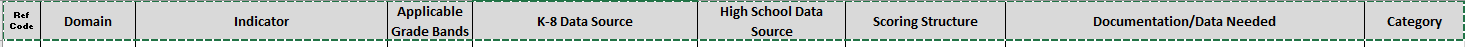 What is required for scoring
Explains which data source is used for calculation (if applicable)
The reference code identifies each indicator
Which grades are included in individual indicators
Whether the indicator is data-based or documentation-based
How the indicator is scored
The Menu
The Menu is published annually in the spring on the Accountability Library. See below for the links to the 2022-2023 and 2023-2024 Menus.
2022-2023 Interests and Opportunities Menu
2023-2024 Interests and Opportunities Menu
Annual Process
Annual Process for Interests and Opportunities
Spring 2023
LDOE releases guidance on the list of indicators and the data to be used in scoring.
Fall 2023
LDOE provides school systems with a validation report of the indicators their schools selected.
August 2023
LDOE releases a survey to all schools for them to select their domains and indicators for that accountability year.
Fall 2024
LDOE releases I&O Index results to public as part of SPS and annual report cards.
Spring-Summer 2024
LDOE reviews documentation and produces final results roster for school systems.
Spring 2024
As a part of the data review process, school systems upload documentation substantiating indicator results based on data not collected by LDOE.
[Speaker Notes: Fall validation report: the indicators selected by the schools that are sent to the school systems for verification.]
Indicator Selection Process
Once validated, the school’s selected indicators will not be allowed to be modified for that school year.
Calculating Points at the Indicator Level
Calculating Points at the Indicator Level
The Interests and Opportunities Index is based on a 150 point scale. The total points possible across all the number of selected indicators would have to add up to 150. 
As part of the “menu-based” approach, guidance would be provided for each indicator that outlines how the indicator will be scored and what data or documentation would be used in the scoring determination for that indicator. 
EXAMPLE: For the indicator “School has students who earn college-credit for World Languages courses (AP, IB, DE, CLEP, etc.),” the LDOE would leverage student course enrollment data already collected by the LDOE to determine the rate used in the scoring determination for that indicator.
Scoring Structures
The two main scoring structures are detailed below.
No credit or full credit
These indicators must meet the criteria in the Documentation/Data Needed column to earn full credit
If the data or documentation does not meet the criteria, the school will earn a 0 for the indicator.
0-100% of Points Possible
Indicators are calculated based on the data collected. If 75% of students are enrolled in the course codes listed, then the school will earn 75% of points available for the indicator or 28.125 points.
Scoring Structures
In addition to the standard scoring structures, there are two indicators that have partial credit that can be earned. 
S4- School has adopted a high-quality science curriculum 
Schools will earn 100% of points (37.5) if the entire school has HQIM adoption
Schools will earn 50% of points (18.75) if there is only partial HQIM adoption in certain grades/cohorts/classes
Scoring Structures
S8- School submits an application and receives a nationally-recognized award in STEM or submits an application
Schools will earn 100% of points (37.5) if they earn an award or certification
Schools will earn 50% of points (18.75) if they submit an application but do not earn an award or certification
Data-Based Indicator Scoring
The Department will use data from each collection to calculate the data-based indicators. For this reason, it is critical that the data submitted is validated and correct as a part of the collection process annually. 
Indicators that are based on course enrollment (or completion) are calculated based on the total number of students enrolled in the applicable grade levels and the total number of students in those grade levels in the listed course codes.
Data-Based Indicator Scoring
For example, TA 2 is calculated by using the following steps. 
Determine the total enrollment for all arts courses listed on the second tab. 
Determine the number of students enrolled total in the grades applicable in column D. 
For example, a K-3 school denominator would be their K-3 enrollment. A 4-6 school would have their 4-5 enrollment be their denominator.
Calculate the number of points earned by the number of enrolled in arts/the number of students total based on the grade band in column D.
Documentation-Based Indicator Scoring
The purpose of documentation-based indicators is to give schools an opportunity to earn credit for experiences and learning that happens outside of data that is collected by the Department annually.
Annually, schools that selected a documentation-based indicator must upload documentation into LDR. Schools will have until June each year to submit their documentation to the system.
The Department will continue to create cover pages for the documentation with a checklist for school systems to ensure all documentation is included.
Producing Index Results
The LDOE will: 
Maintain the secure collection of all data and documentation needed to calculate indicator results. 
Review documentation to ensure it meets the scoring criteria outlined in the published menu guidance.
The LDOE will use this data and documentation to calculate indicator results for each school along with an overall Interests & Opportunities Index score.
In August following the completion of the school year, the LDOE will provide a validation report of all indicator results for school systems to review and validate as part of an annual data certification process.
2023-2024 Interests & Opportunities Timeline
Submitting Documentation for 2022-2023
Louisiana Data Review (LDR) for 2022-2023 Interests and Opportunities is open. Schools that selected a documentation-based indicator must upload documentation into LDR by June 7, 2023 or the indicator will earn zero points.
The new LDR guidance, Interests and Opportunities Louisiana Data Review Guidance, can be be found in the Accountability Library. 
Please contact accountability@la.gov with questions.
Interests and Opportunities 2023-2024 Timeline
Resources
All resources are available in the Accountability Library on louisianabelieves.com.   



If you have any additional questions, please email accountability@la.gov.